МАТЕМАТИКА
Составила: 
учитель начальных классов
МБОУ «Берёзовская СОШ №2»
Казаринова Мария Юрьевна
май, 2020 г.
[Speaker Notes: Урок математики. 2.64 Умножение многозначных чисел на трёхзначное число.]
ТЕМА: Умножение многозначных чисел на трёхзначные
Цель:
Закрепить алгоритм умножения многозначного числа
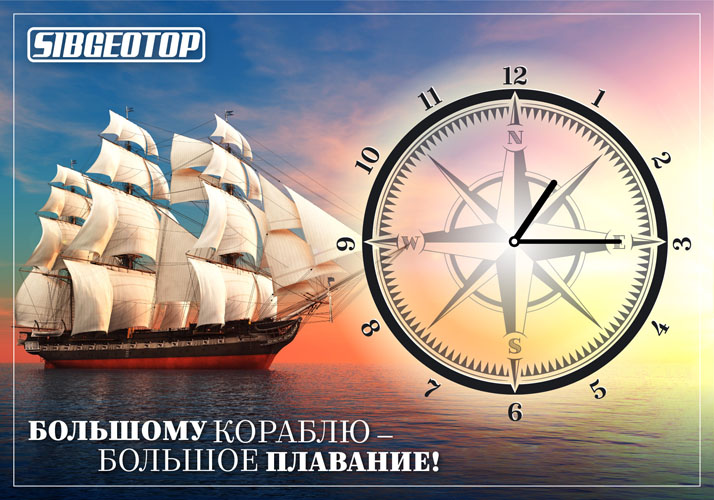 [Speaker Notes: Сегодня мы пойдем в плавание. Но наше плавание будет осуществляться по карте. Карта путешествия будет складываться пазлом и зависеть от того как вы будете справляться с заданиями. Итак, чтобы добраться нам с вами до корабля, а ближайший речной вокзал с кораблями у нас только в г. Пермь. Нам нужно провести разминку.]
Разминка
1. Сколько всего сотен в числе 18 350 
    км?
2. Пятая часть - 50 км. Чему равно целое     
    число?
3. 28 км 9 м вырази в метрах.
4. Увеличь 390 метров на 4 км.
5. 1км уменьши на 230 м.
Разминка
6. Стоимость проезда 210 руб. вычисли в 
    копейках.
7. Найди время проезда до Перми, если оно 
    равно двенадцатой части суток?
8. На сколько 700 м. больше 12?
9. Во сколько раз 3600 км больше 60?
10. Сколько секунд в 9 минутах езды?
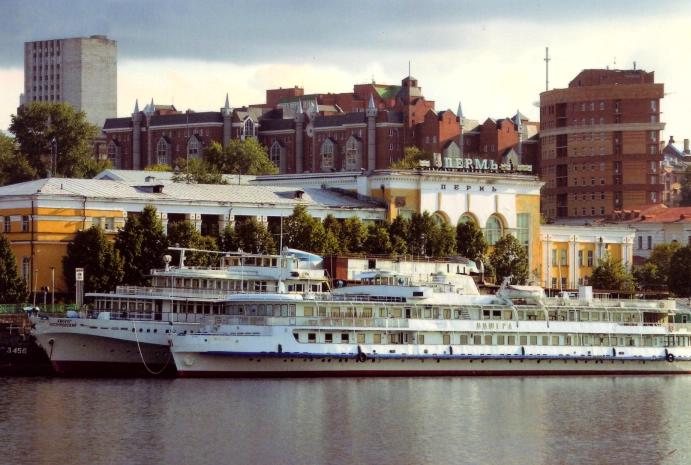 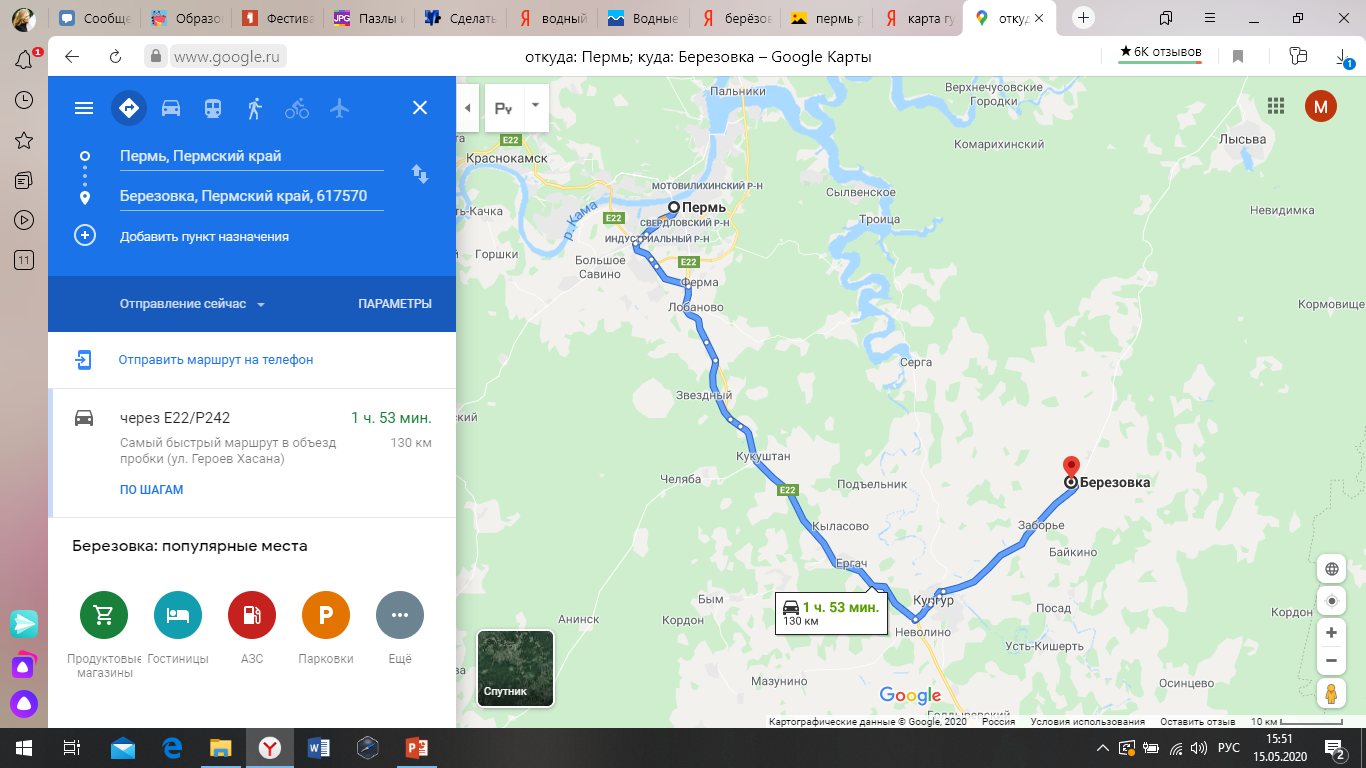 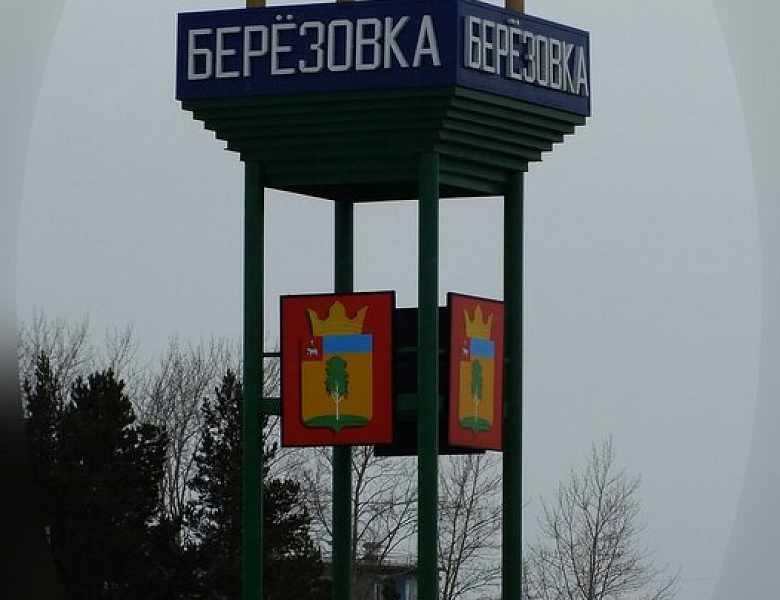 [Speaker Notes: Мы приехали в столицу Пермского края. И начинаем путешествие. Покупаем билет.]
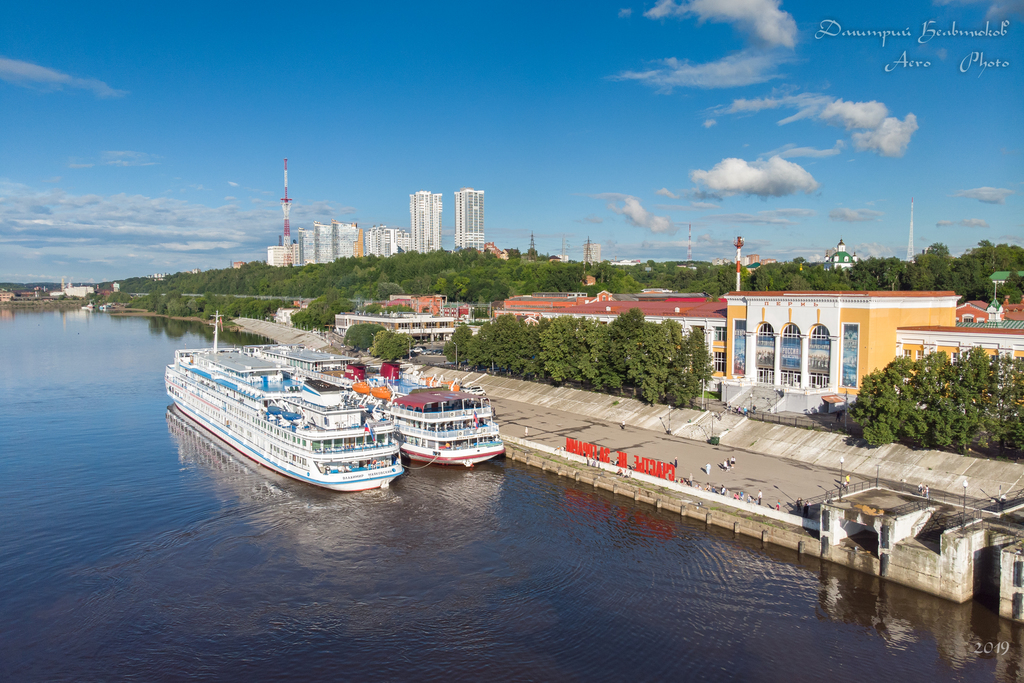 Работа с учебником : с. 10 № 1.
[Speaker Notes: Чтобы пройти на корабль нам нужно выполнить задание на с. 10 № 1. Выполняем устно.]
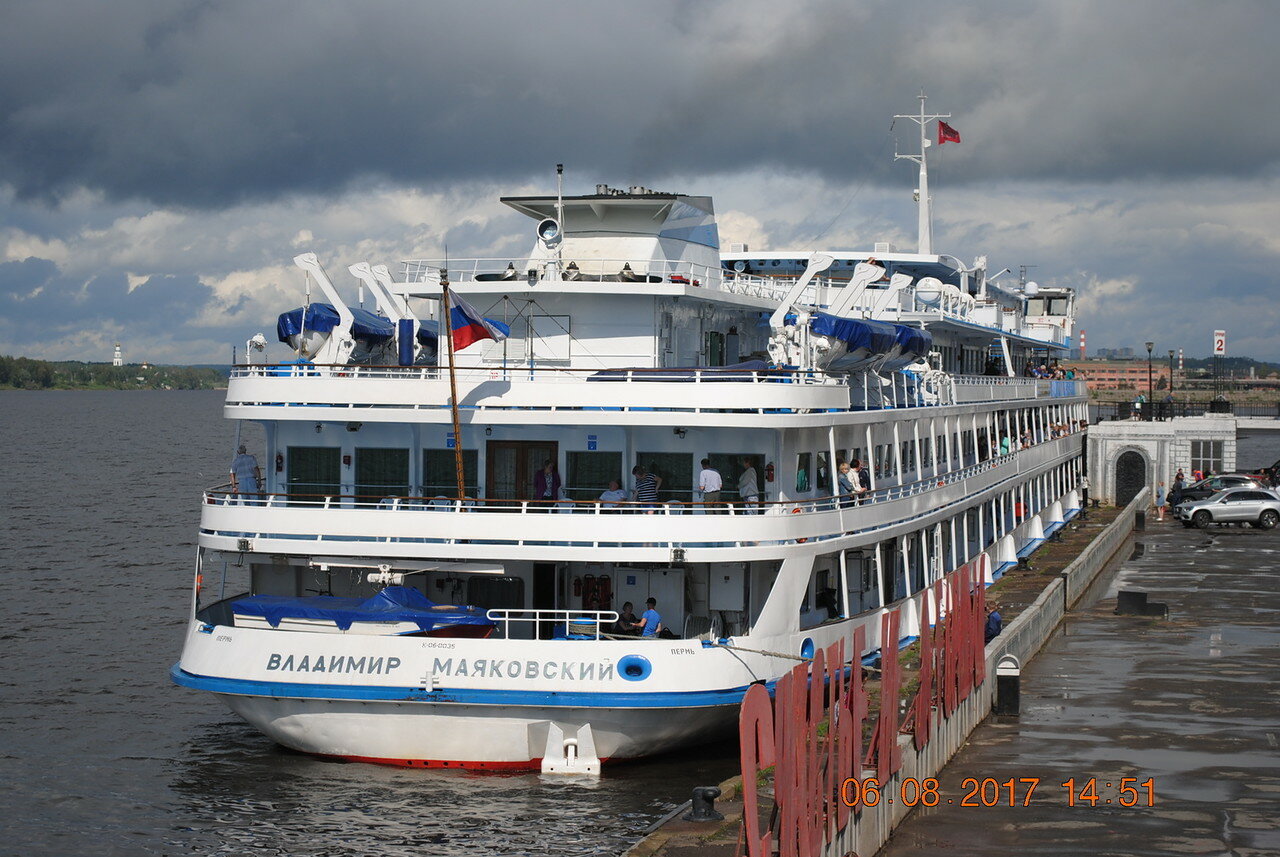 [Speaker Notes: Отплываем! И первое задание : с. 10 № 2.]
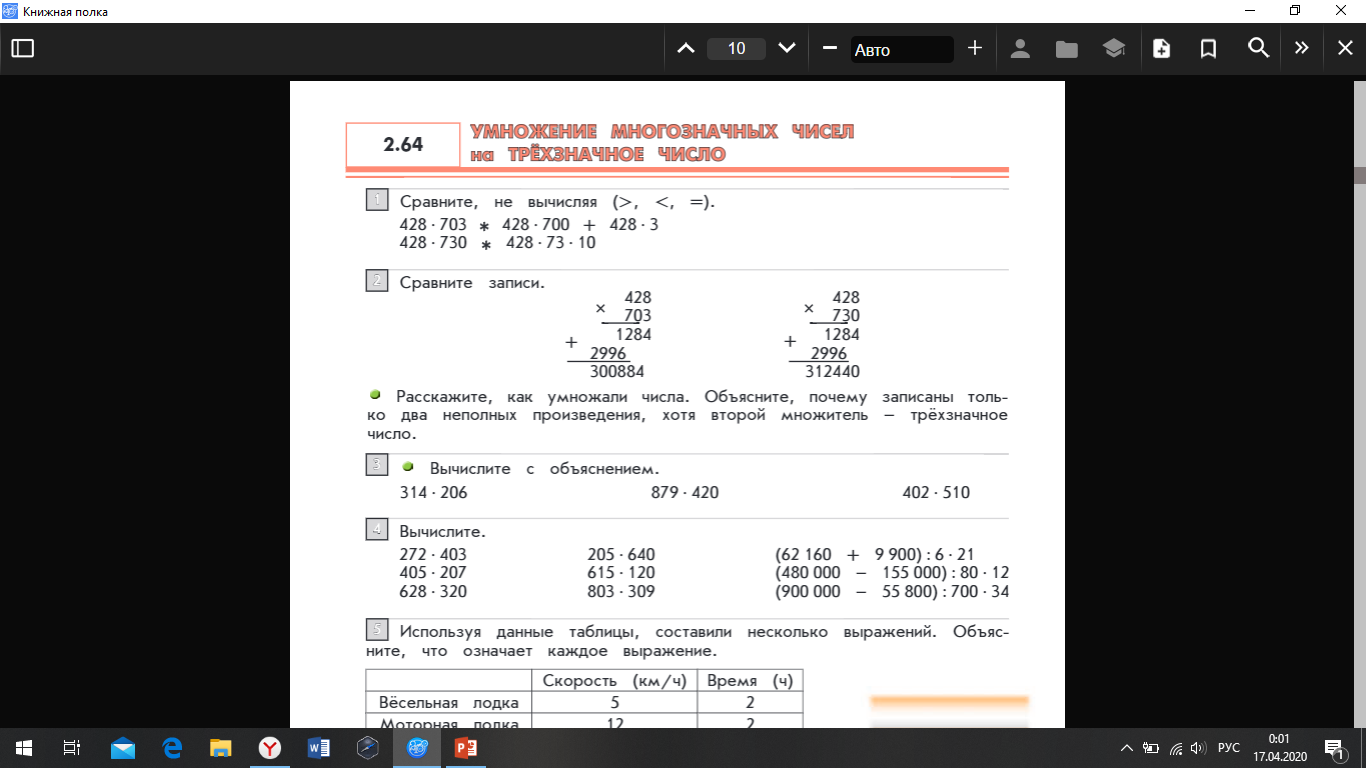 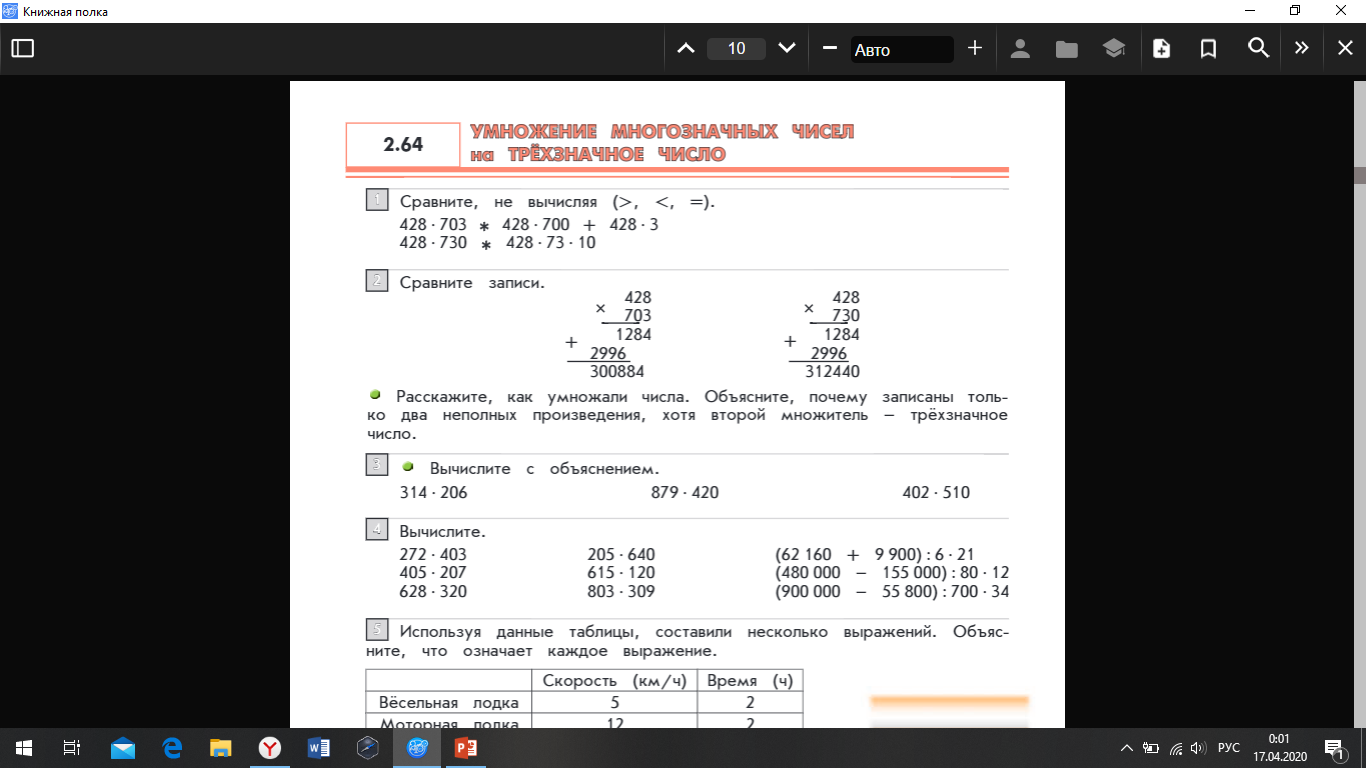 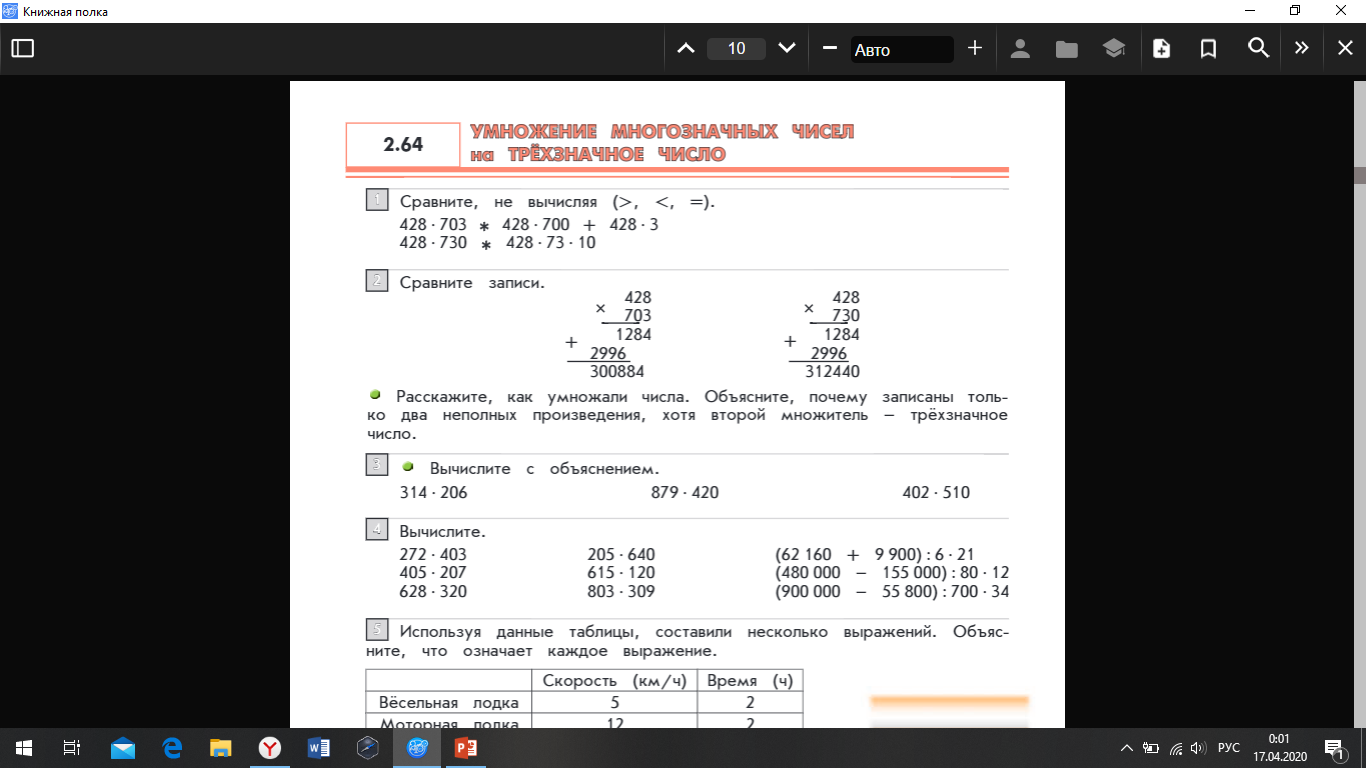 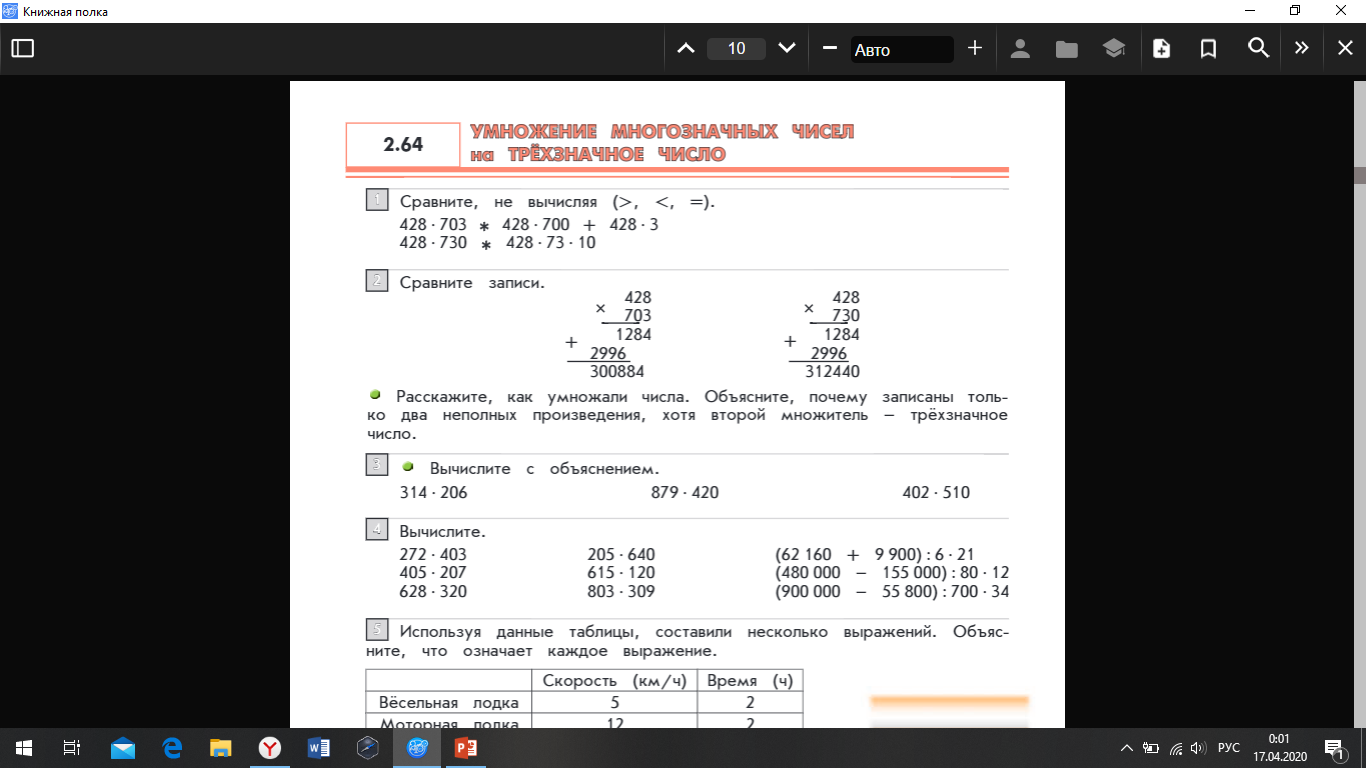 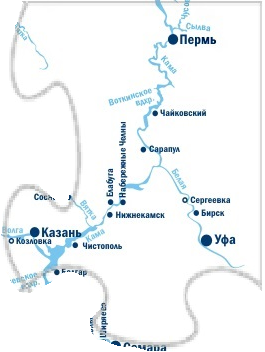 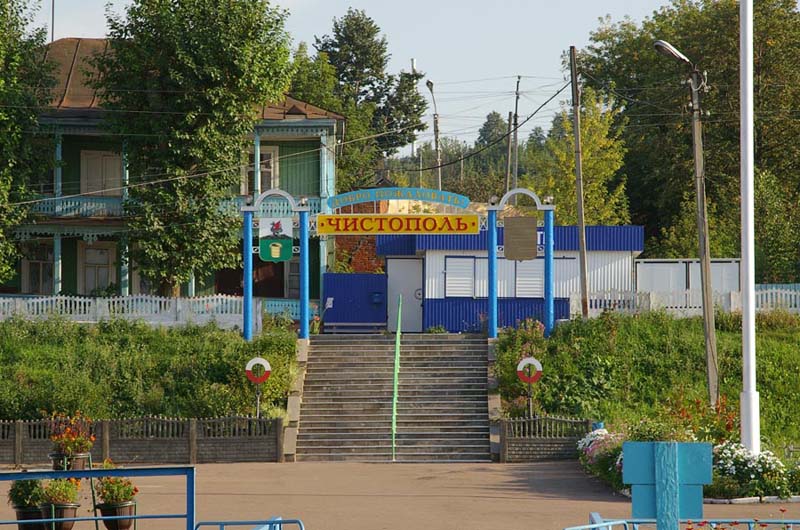 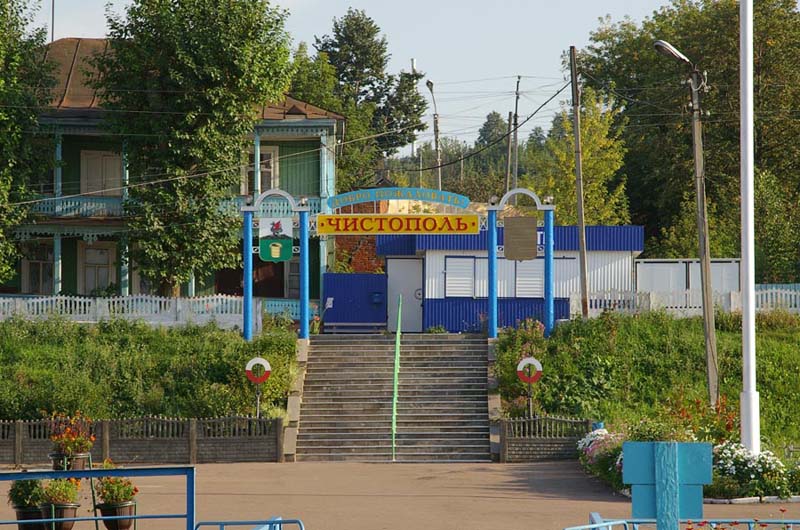 [Speaker Notes: Через какие города мы проплыли? По какой реке идёт наш корабль? Какие реки видели по дороге?]
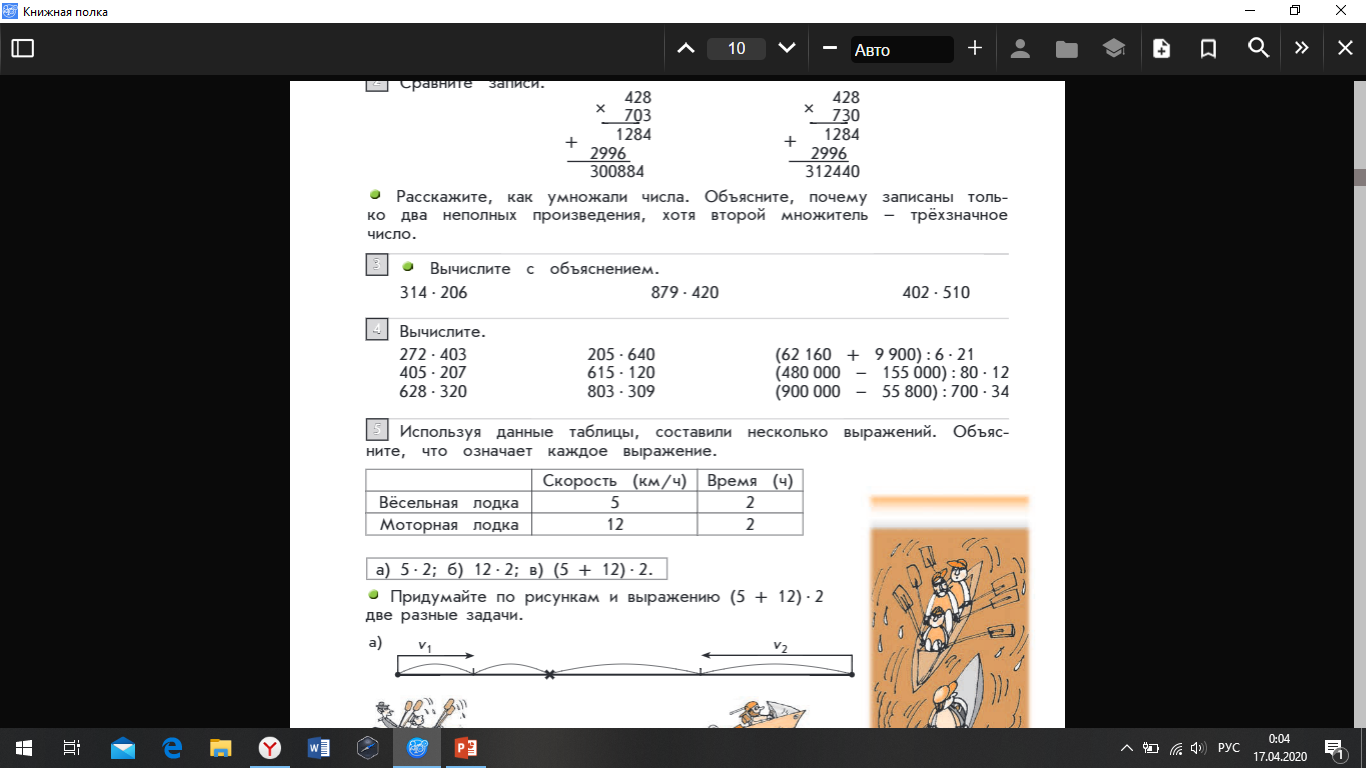 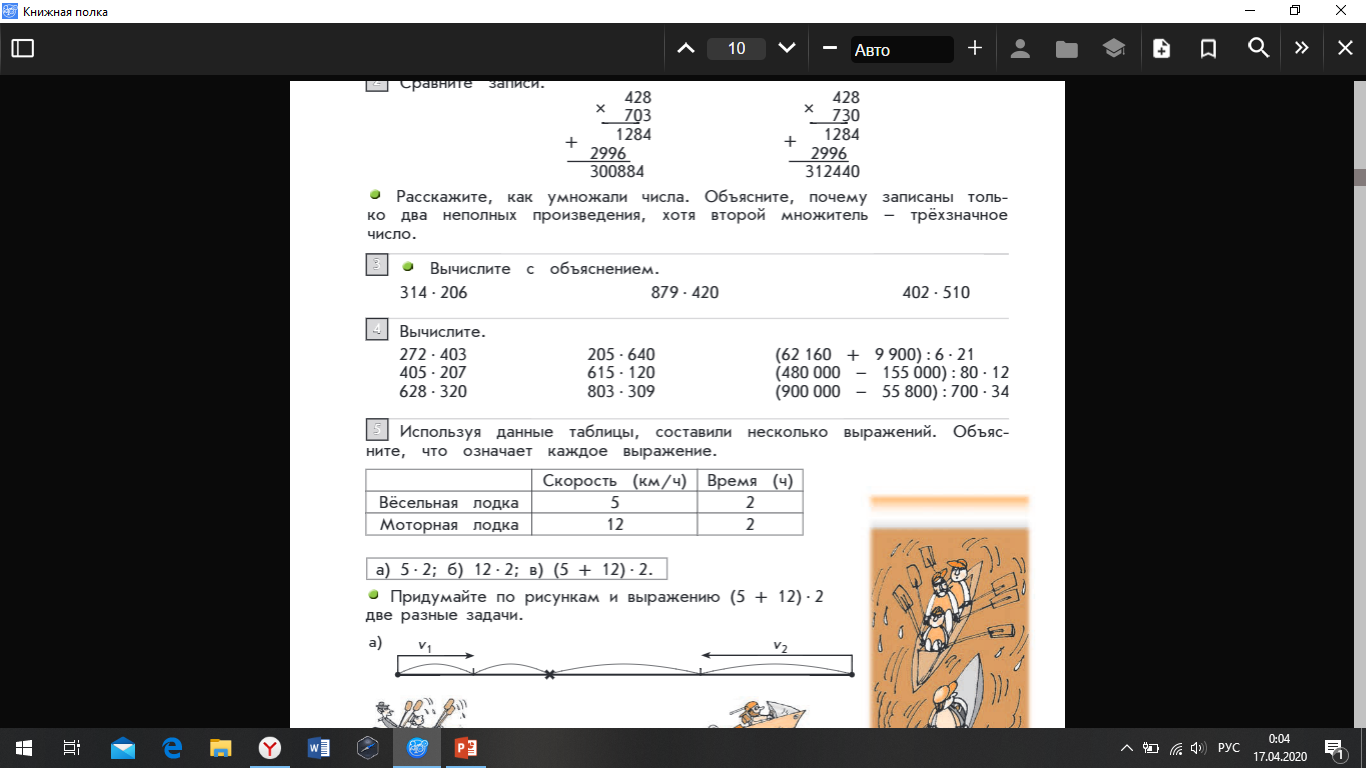 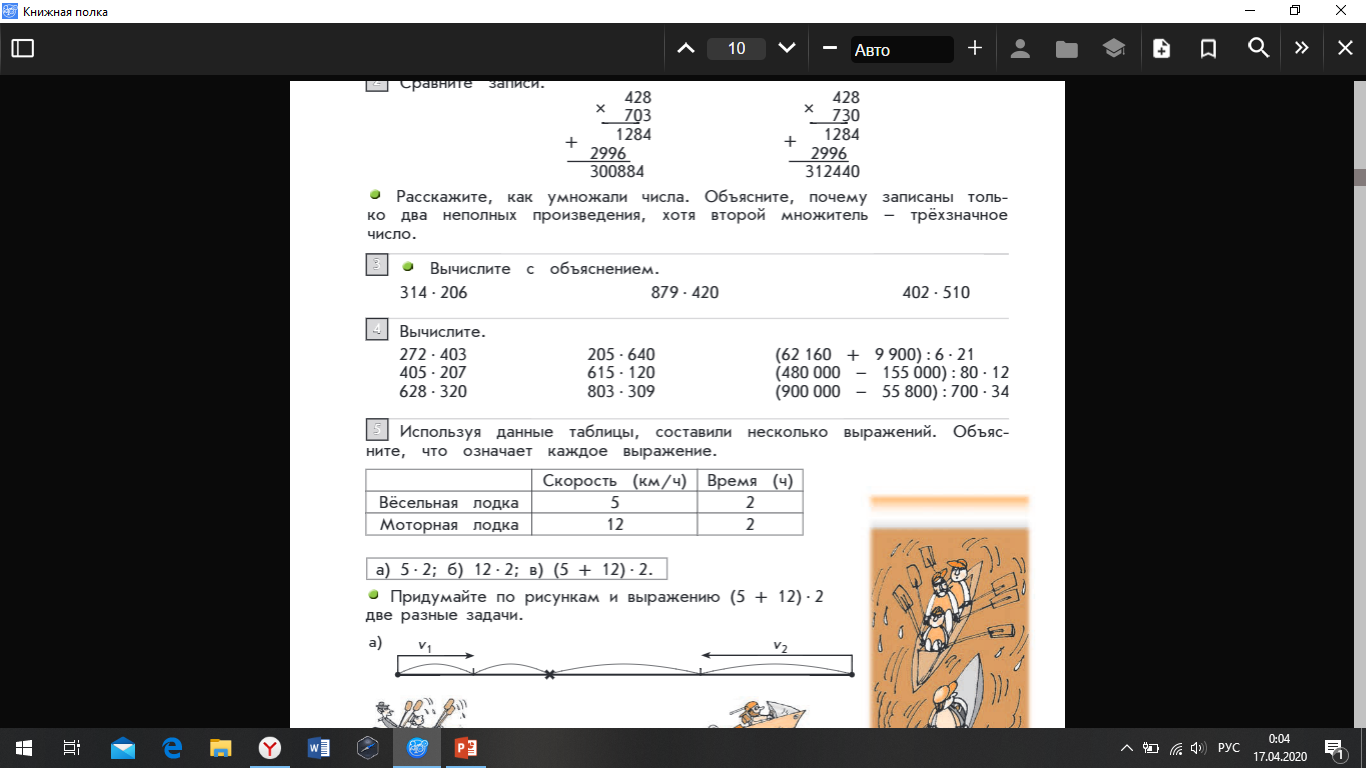 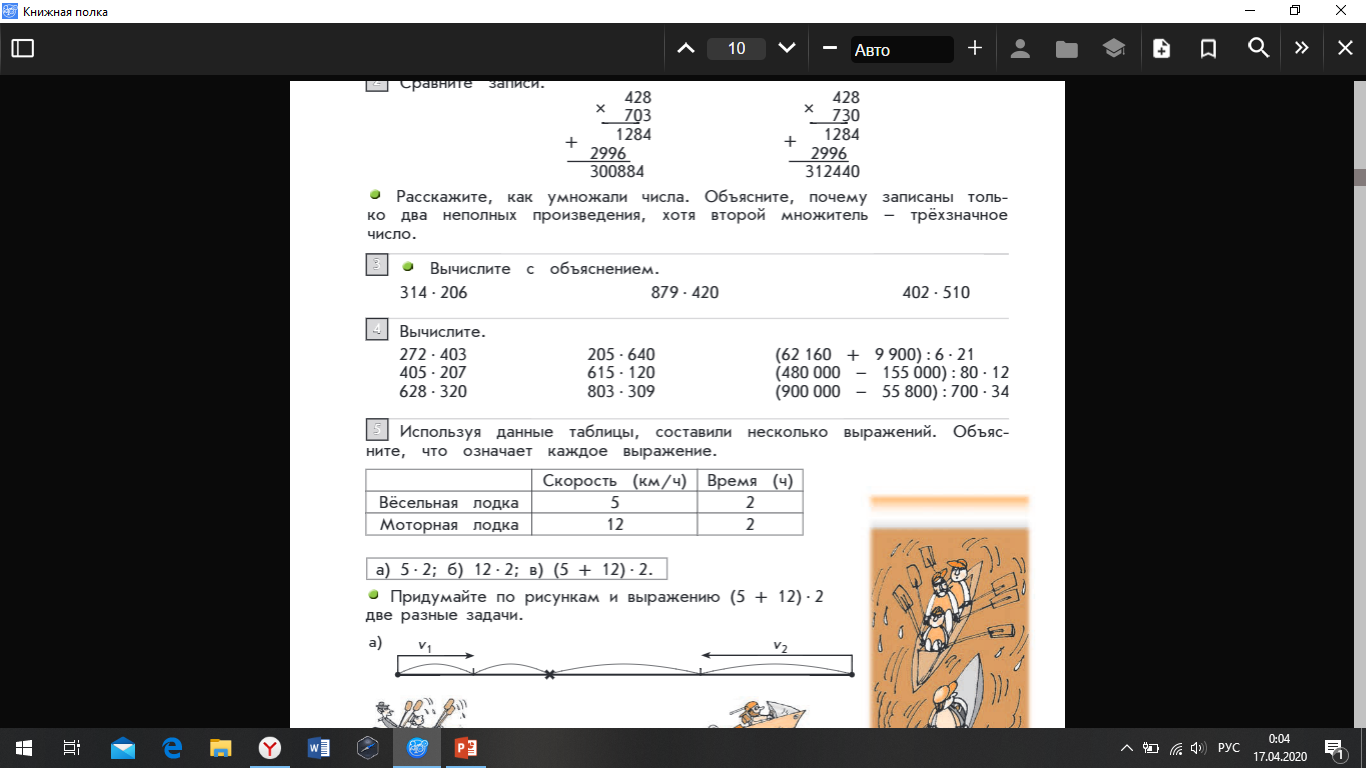 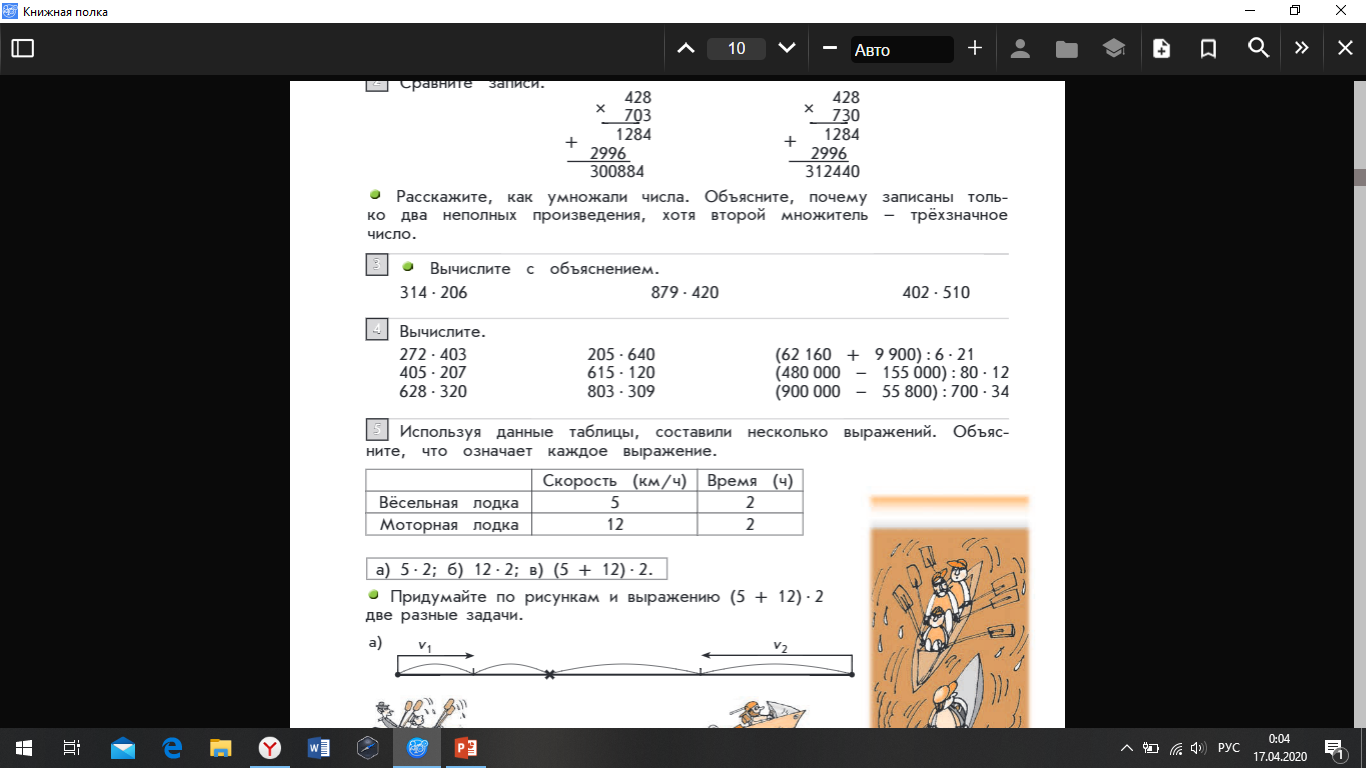 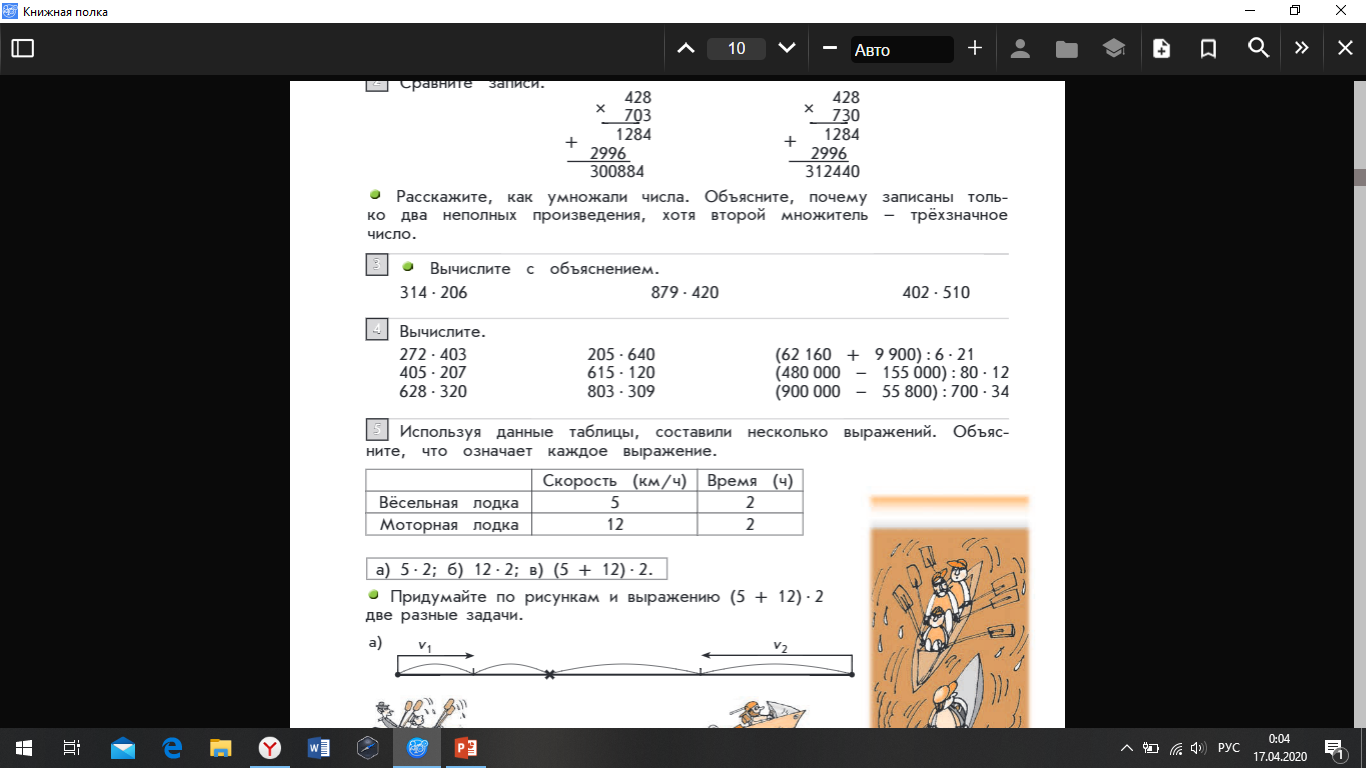 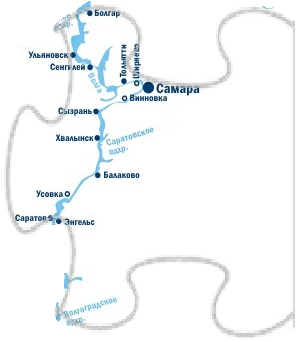 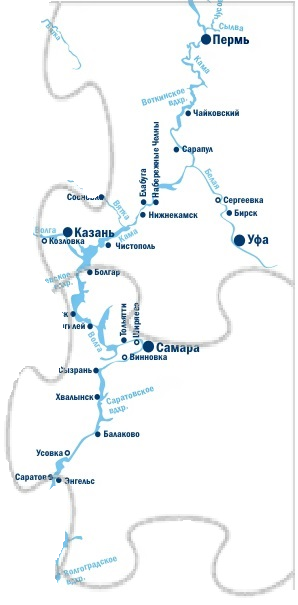 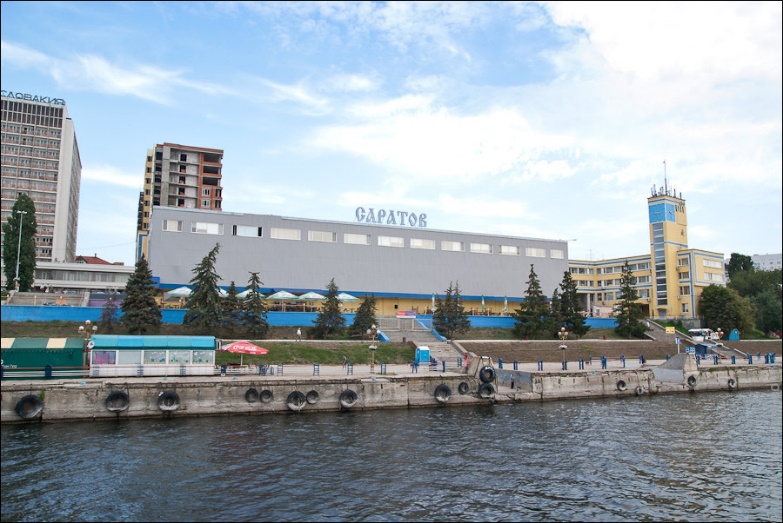 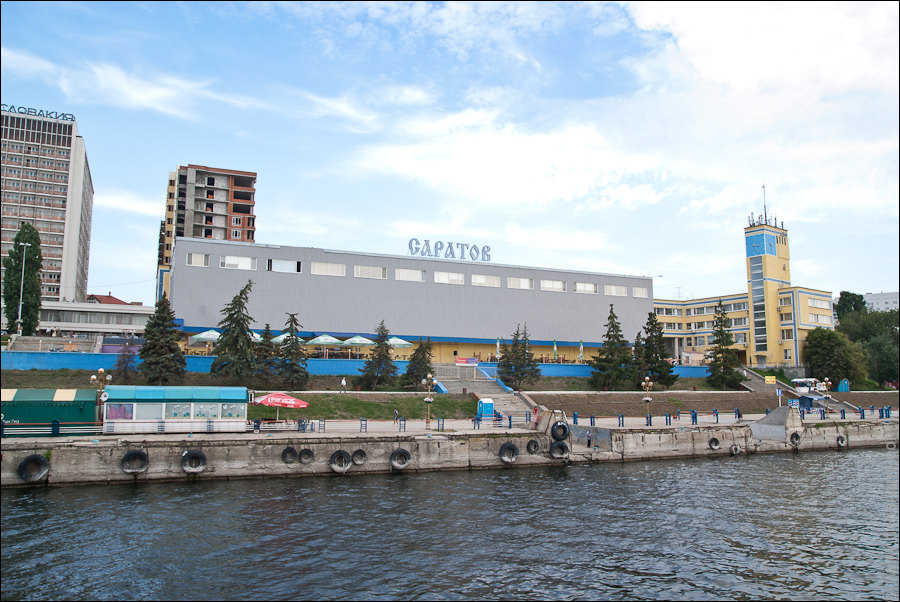 [Speaker Notes: Через какие города мы проплыли? По какой реке идёт наш корабль? Какие реки видели по дороге?]
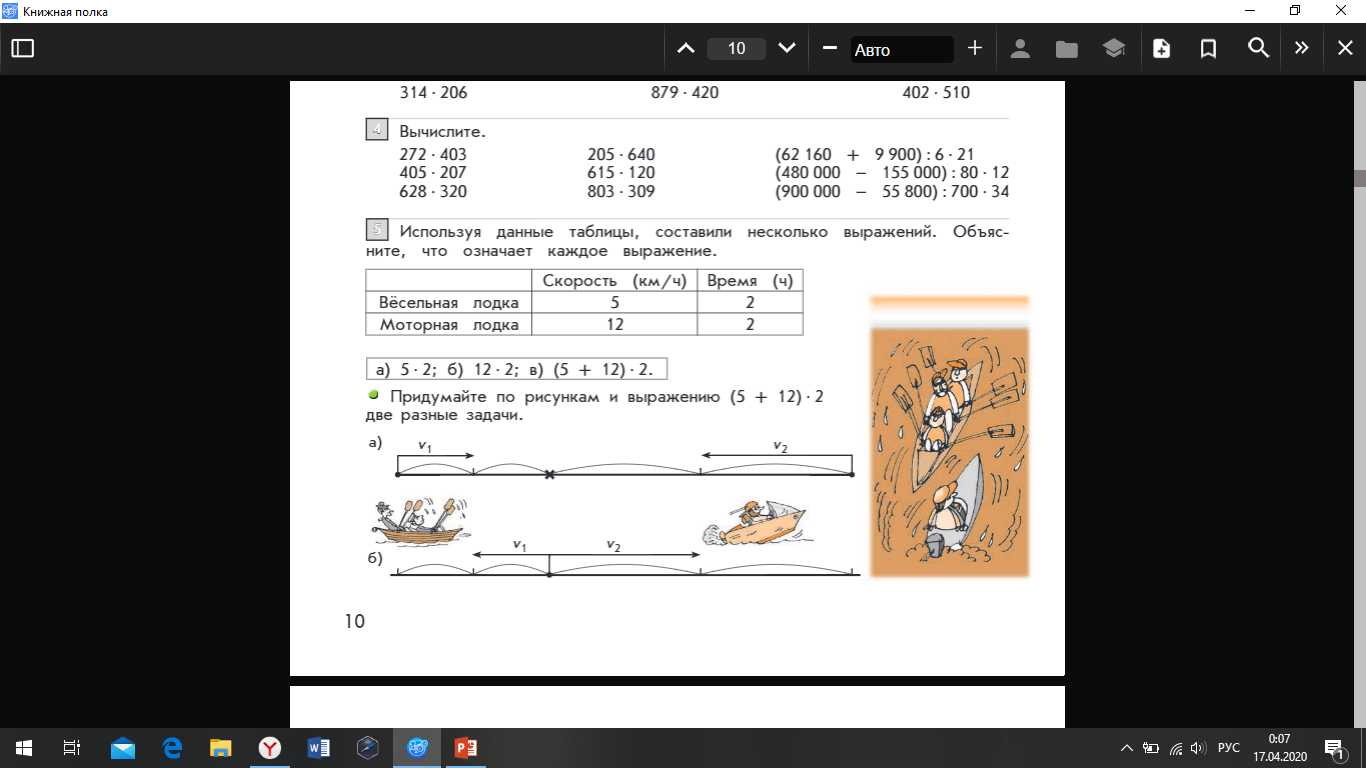 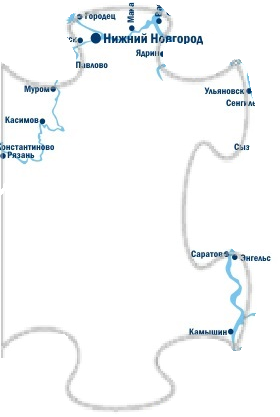 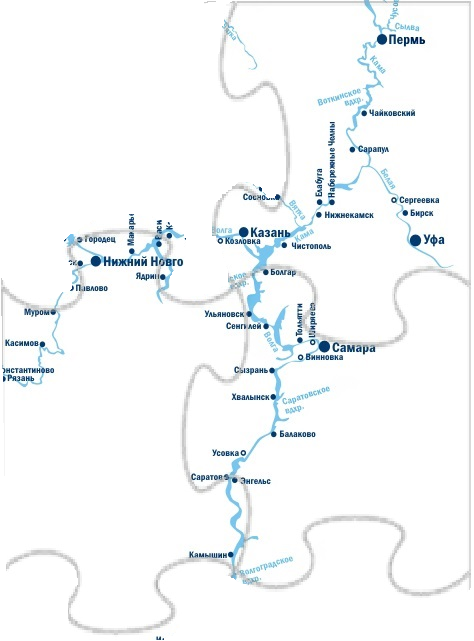 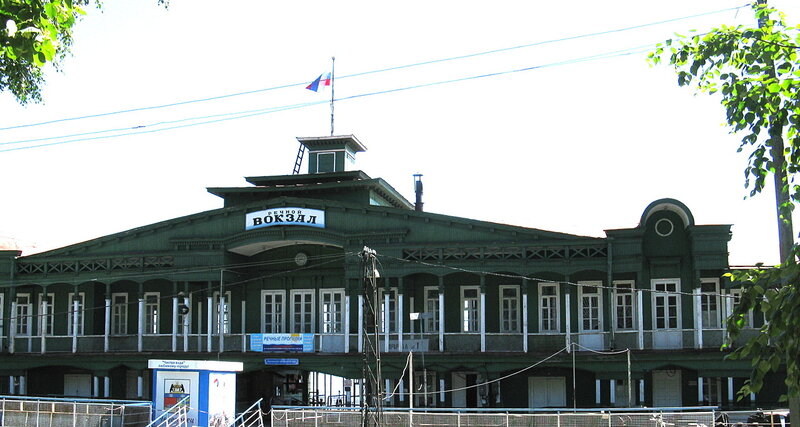 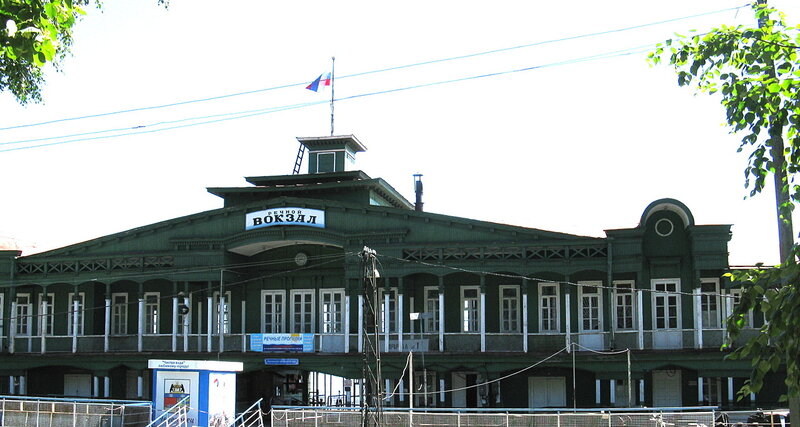 [Speaker Notes: Через какие города мы проплыли? По какой реке идёт наш корабль? Какие реки видели по дороге?]
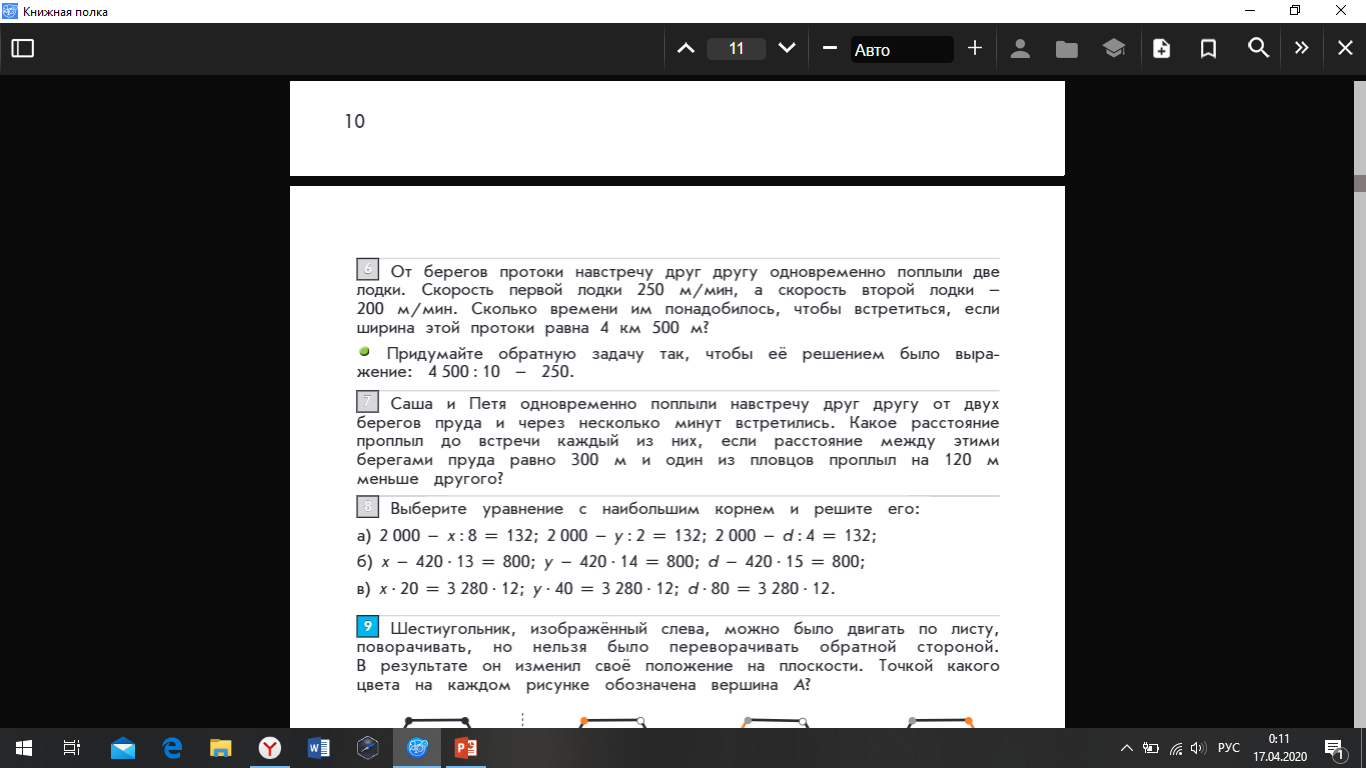 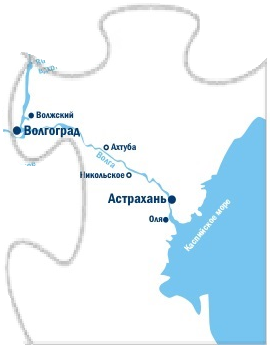 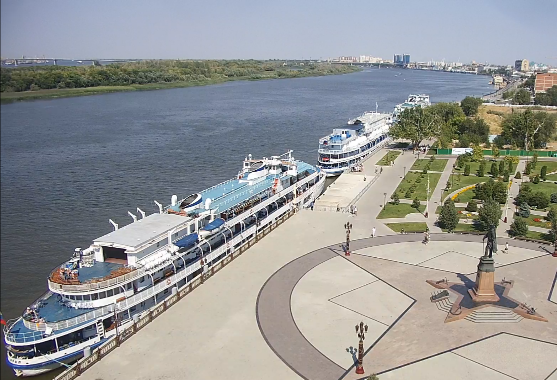 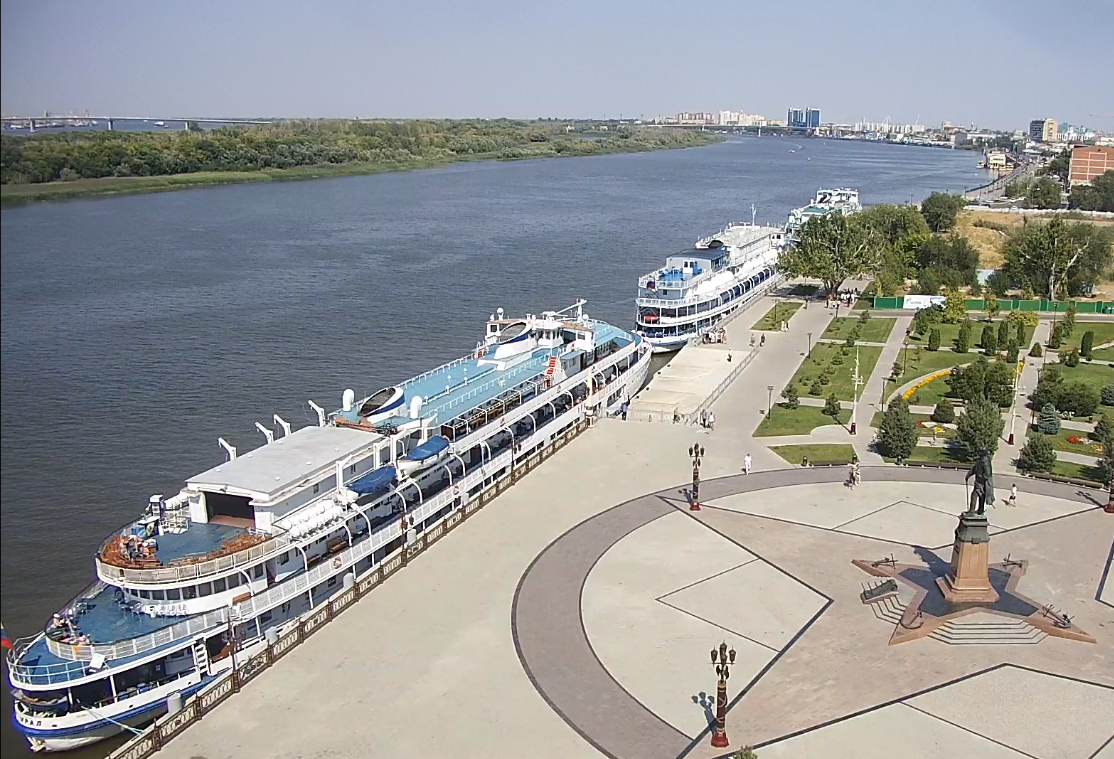 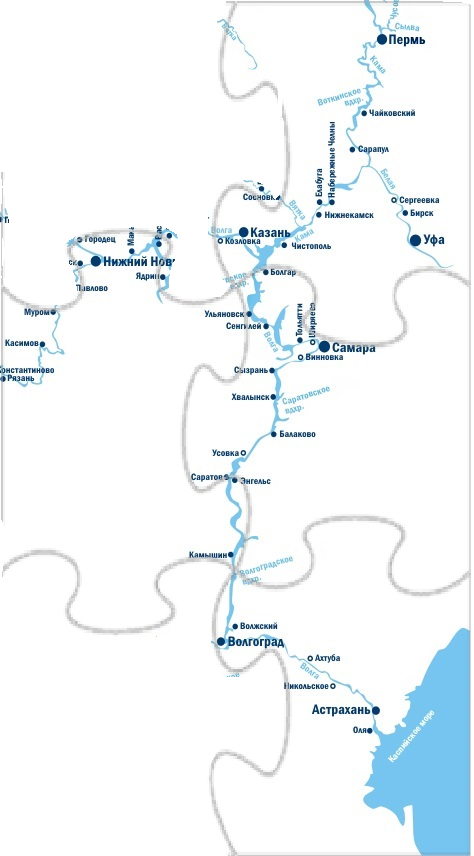 [Speaker Notes: Через какие города мы проплыли? По какой реке идёт наш корабль? Какие реки видели по дороге?]
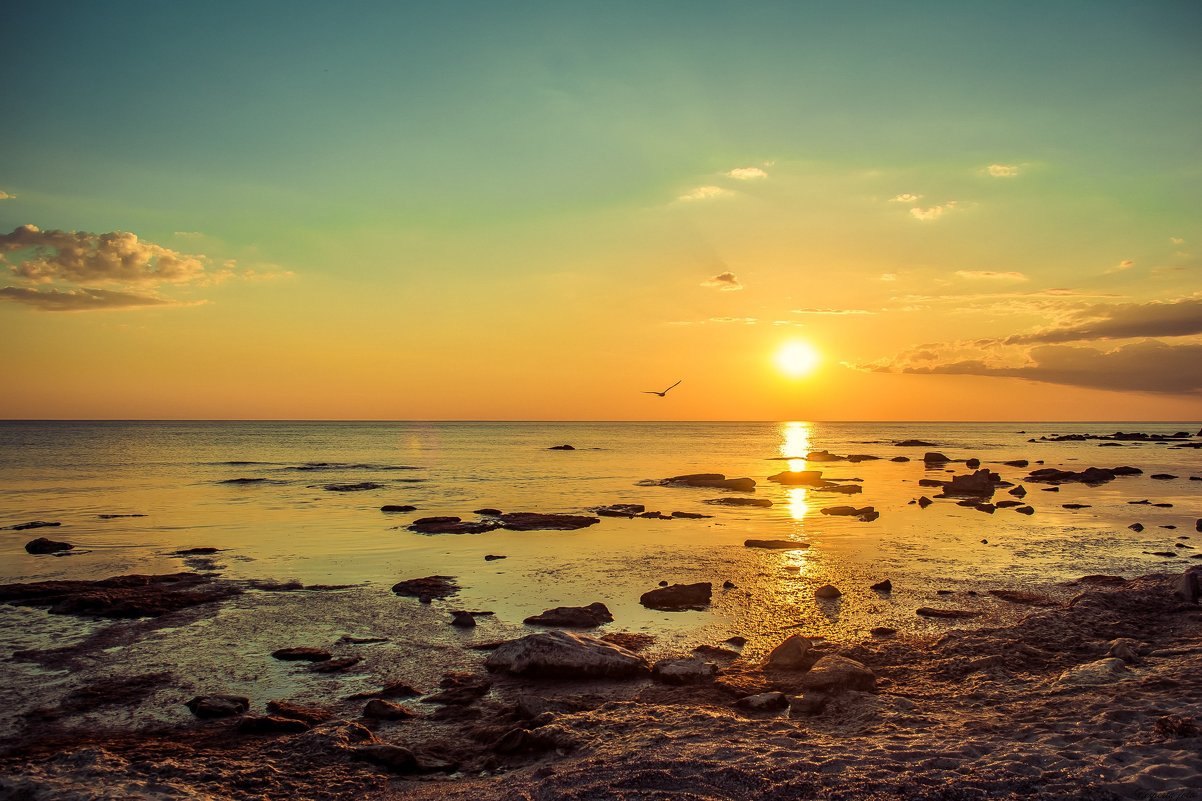 1. До сих пор среди ученых ведутся споры о том, считать ли Каспийское море именно морем, или все-таки присвоить ему статус озера.
2. Практически вся производимая черная икра мира берется именно из вод Каспийского моря.
3. Каспийское море расположено на границе Европы и Азии. Воды Каспийского моря омывают пять государств, причем России принадлежит наименьший и наименее глубокий среди других стран участок его береговой линии.
[Speaker Notes: Интересные заметки.]
Домашнее задание: с. 10 № 4, 6.